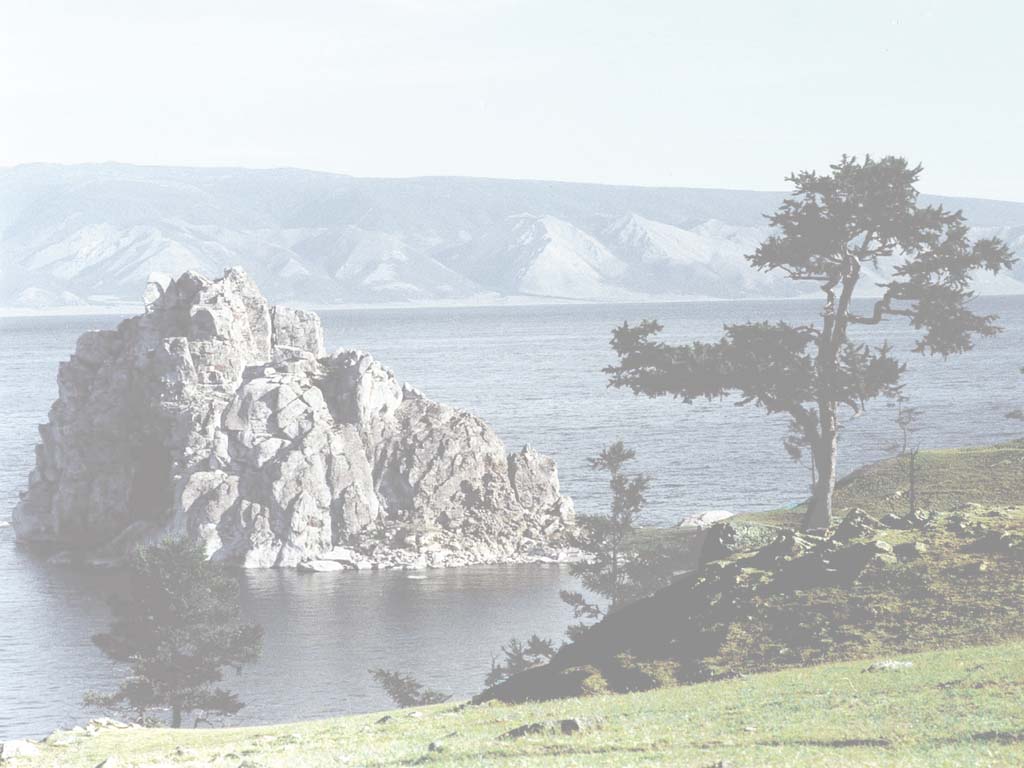 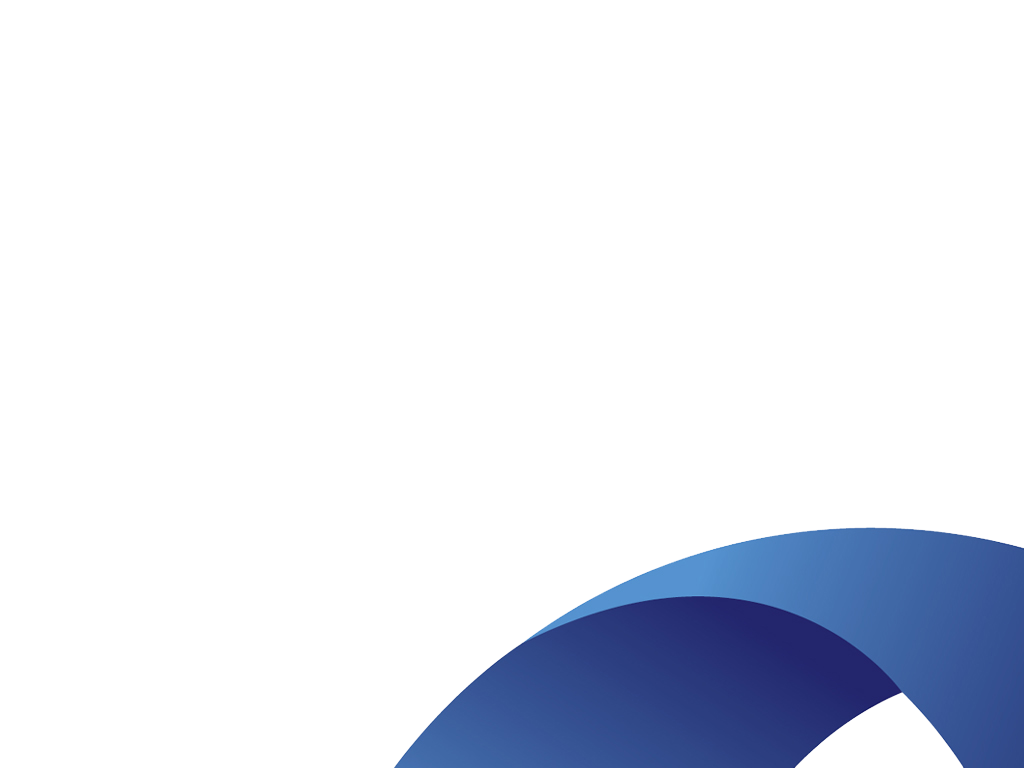 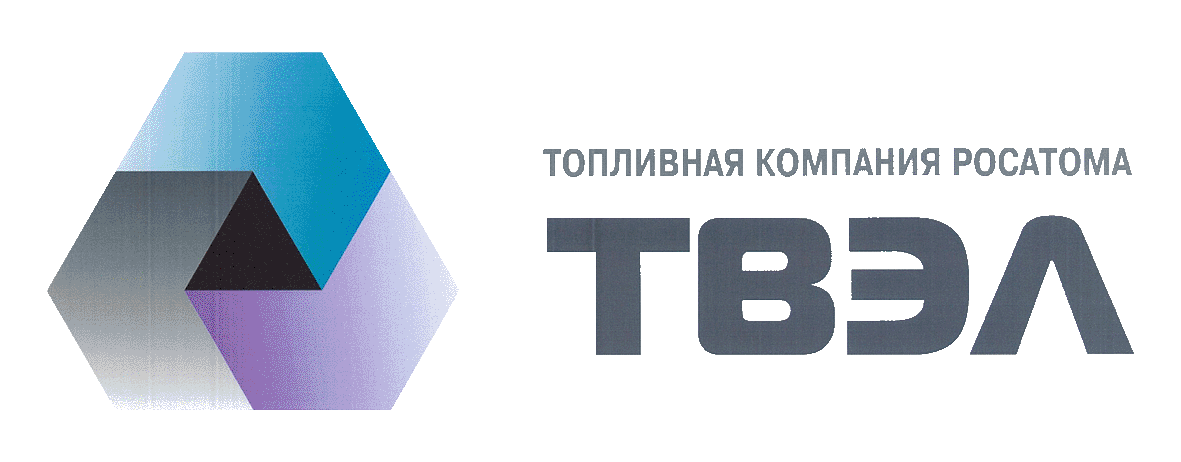 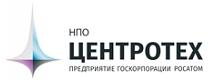 Вопросы стандартизации при проведении испытаний по утверждению типа средства измерений 

АФ ООО «НПО «Центротех»
665816, Россия, Иркутская обл., г. Ангарск,
Южный массив, 2 квартал, строение 100
тел/факс: (3955) 54-40-30
E-mail: akidk@inbox.ru
2019 г.
Перечень рассматриваемых документов
МУ 2.6.5.026-2016 «Дозиметрический контроль внешнего профессионального облучения»
МУ 2.6.5.-28-2016 «Определение индивидуальных эффективных и эквивалентных доз и организация контроля профессионального облучения в условиях планируемого облучения»
МУ 2.6.5.037-2016 «Контроль эквивалентной дозы фотонного и бета-излучений в коже и хрусталике глаза»
Проект стандарта организации «Россатом» «Единые требования к приборам и методам индивидуального дозиметрического контроля внешнего облучения персонала предприятий отрасли» (ЕТИДК)
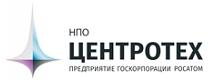 2
centrotech.ru
Перечень рассматриваемых документов
Подавляющее большинство предприятий Госкорпорации «Россатом» при проведении индивидуального дозиметрического контроля персонала, работающего в полях ионизирующего излучения, применяют приборы, основанные на термолюминесцентном принципе регистрации ИИ. Поэтому в данном докладе разобраны только приложения 3 и 4 проекта ЕТИДК, касающиеся применения  пассивных дозиметров в полях фотонного, бета- и нейтронного излучений при проведении индивидуального доз.контроля
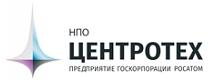 3
centrotech.ru
Коэффициент вариации, нелинейность, основная относительная погрешность средств
МУ 2.6.5.026-2016 «Дозиметрический контроль внешнего профессионального облучения» приложение 10.2
-основная (собственная) относительная погрешность средств измерения обусловленная нелинейностью чувствительности и статистическими флуктуациями, поэтому в стандартах последних лет исключено требование к основной относительной погрешности и предъявлены требования к линейности и статистическим флуктуациям показаний дозиметра (коэффициент вариации). 
МУ 2.6.5.-28-2016 «Определение индивидуальных эффективных и эквивалентных доз и организация контроля профессионального облучения в условиях планируемого облучения» приложение 4.6 
МУ 2.6.5.037-2016 «Контроль эквивалентной дозы фотонного и бета-излучений в коже и хрусталике глаза» приложение 1.4
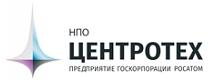 4
centrotech.ru
Коэффициент вариации, нелинейность, основная относительная погрешность средств измерения
приложение 3 проекта ЕТИДК «Технические характеристики пассивный индивидуальных дозиметров фотонного и бета излучений»   П3.11.3.3 : 
«Примечание 1 Данный метод испытаний подробно объясняется в литературе см. библиографию. В нем принимается в расчет тот факт, что невозможно разумным образом точно измерить коэффициент вариации».  
В П3.11.2 указано, что испытания на определение коэффициента вариации должны проводится вместе с испытаниями, касающимися нелинейности. При этом, требования в перечисленных МУ и в ЕТИДК к параметрам коэффициента вариации и нелинейности приведены отдельно друг от друга.
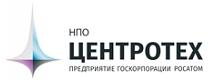 5
centrotech.ru
Коэффициент вариации, нелинейность, основная относительная погрешность средств измерения
СТО 95 12037 – 2018 Приборы индивидуального дозиметрического контроля внешнего облучения персонала
3.14  погрешность собственная (средства измерения): погрешность показания значений измеряемой величины от установленного эталонного излучения в установленных эталонных условиях.
Раздел 8 Собственная  погрешность СИ определяется в нормальных условиях и обусловлена:
нелинейностью отклика СИ;-     статистическими флуктуациями.
Неопределенность результатов дозиметрических измерений обусловлена:
собственной погрешностью СИ;
неопределенностью, обусловленной зависимостью отклика дозиметра от энергии и угла падения;
дополнительными неопределенностями, обусловленными отличиями внешних условий измерения от установленных нормальных: температуры, давления, внешнего электромагнитного поля и др.
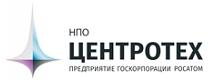 6
centrotech.ru
Коэффициент вариации, нелинейность основная относительная погрешность средств
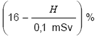 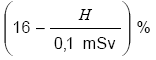 П3.5.2. Учет нелинейности. Необходимо учитывать влияние нелинейности. 
Практический метод заключается в том, чтобы начинать испытания с определения нелинейности и проводить остальные испытания в диапазонах дозы, где нелинейность пренебрежимо мала (от 1 % до 2 %). 
П3.7.5 Дозиметры дозиметрической системы используются повторно за исключением тех случаев, когда эквивалент дозы облучения превышает 200 мЗв.
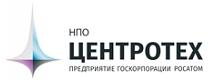 7
centrotech.ru
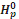 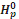 Коэффициент вариации, нелинейность основная относительная погрешность средств
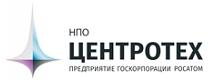 8
centrotech.ru
Коэффициент вариации, нелинейность, основная относительная погрешность средств
Требования к нелинейности при фотонном излучении в П3.11.3.2 проекта ЕТИДК проводится в минимальном диапазоне доз от 0,1 мЗв до 1 Зв. 
Испытания для определения «коэффициента вариации», «зависимости чувствительности от энергии» и «зависимости чувствительности от угла падения излучения» нейтронного излучения выполняются при двух уровнях дозы: близко к минимальному регистрируемому значению и в диапазоне доз (0,5 мЗв; 2 мЗв).
Суперпозиция коэффициента вариации и нелинейности при нейтронном излучении П4.7.4.2 для двух партий дозиметров при указанных дозах не дает возможности говорить о линейности для нейтронов в требуемых дозовых диапазонах (0,1 мЗв – 1 Зв).
При расширении дозового диапазона более минимально требуемого при фотонном, бета- и нейтронном типах излучения нет требований к этим параметрам.
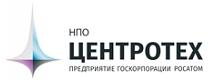 9
centrotech.ru
Коэффициент вариации, нелинейность, основная относительная погрешность средств измерения
В действующих ГОСТах отсутствуют  понятие нелинейности, но давно и надежно употребляется понятие основной относительной погрешности средства измерения.
 Необходимо отметить, что после выхода ГОСТа Р МЭК 1066 была попытка применять понятие нелинейности, но она была отменена.        Расчет коэффициента вариации, показывающий «воспроизводимость» работы дозиметрической системы в линейной области, приведен в п.8.6.22 данного ГОСТа и является необходимой  характеристикой надежности работы любого прибора.
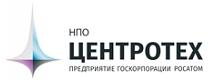 10
centrotech.ru
Влияние энергии и угла падения
В ПП.3.11.5-3.11.6 проекта ЕТИДК испытания на «Влияние энергии и угла падения» проводятся при одновременном изменении угла падения и энергии ИИ. 
А если угол падения один, а энергия различная, или наоборот то что потребитель должен поставить в расчет неопределенности чтобы не увеличить ее необоснованно.
В П.4.5 проекта ЕТИДК приложения 4 «Технические характеристики пассивных индивидуальных дозиметров нейтронного излучения и методы их испытаний» при испытаниях предложено одновременно менять не только угол и энергию нейтронного излучения, но и температуру, что так же приведет к увеличению размера неопределенности при расчете результата и, почему-то, нет комнатной температуры, основы, для начала проведения испытания
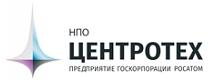 11
centrotech.ru
Влияние энергии и угла падения
Таблица П3.3 - Энергии и углы α падения излучения для измерения Hp(10) или H*(10)
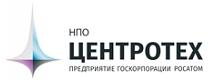 12
centrotech.ru
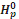 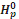 Влияние энергии и угла падения
Требования к дозиметрическим характеристикам дозиметрических систем Таблица П4.1 (нейтроны)
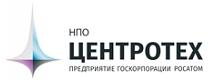 13
centrotech.ru
фединг (fading) и старение (ageing)
В приложении П3.13.4 (фотонное излучение) проекта ЕТИДК накопление дозы, фединг, самооблучение и чувствительность к естественному излучению (дозиметр) предложено определять одновременно при воздействию излучения от эталонного источника приблизительно на нижнем пределе диапазона измерений, Hlow, при снятие показаний через неделю и максимальное время измерения tmax после облучения. Понятие старение при этом не учитывается. 
В приложении П4.8.2.1 (нейтронное излучение) понятие старение присутствует. Причем для термолюминесцентных дозиметров это относится только к одному типу люминофора – активированному фториду лития. 
Непонятно, с чем связан разный подход к одинаковым параметрам в двух приложениях одного документа
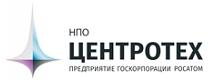 14
centrotech.ru
фединг (fading) и старение (ageing)
П3.13.4 Накопление дозы, фединг, самооблучение и чувствительность к естественному излучению (дозиметр) 
П3.13.4.3 Метод испытаний 
Для проведения данного испытания необходимо использовать пять групп дозиметров. Группы 1 – 3, состоящие из n (≥6) дозиметров подвергать воздействию излучения от эталонного источника приблизительно на нижнем пределе диапазона измерений, Hlow. Группу 4, состоящую из n (≥25) дозиметров подвергать воздействию излучения той же самой дозы и эталонного источника, что и группу 1 – 3. Группу 5, состоящую из n (≥25) дозиметров не подвергать воздействию излучения. 
Показание группы 1 снимать через 1 ч после облучения. Показание группы 2, эталонной группы, снять через одну неделю после облучения. Показания групп 3 - 5 снимать спустя максимальное время измерения tmax после облучения.
Метод не дает информации по федингу: Допустим - Hlow – 20 мкЗв? При этом, фоновая доза за неделю 2 мкЗв/д *7 д= 14 мкЗв (т.е. больше нижнего порога некоторых дозиметров), а за квартал – 180 мкЗв. При коэффициенте вариации в этом диапазоне в 15% получается 27 мкЗв. 
Вопрос – что мерить будем?
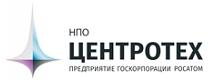 15
centrotech.ru
Многократность использования дозиметров
П3.7.5 Возможность повторного использования 
Считается, что дозиметр может использоваться повторно до тех пор, пока его рабочие характеристики удовлетворяют требованиям настоящего приложения. Если дозиметр не может использоваться повторно бесконечно или возможность его повторного использования зависит от истории дозиметра, изготовитель должен указать на этот факт. Изготовитель должен также указать предельные количества повторного использования, например, общее число циклов использования и/или значение дозы, выше которого дозиметр нельзя использовать. Особенно важно, чтобы для всех повторно используемых дозиметров выполнялись требования в отношении коэффициента вариации. 
Коэффициент вариации, (воспроизводимость) в начале и конце испытаний при количестве циклов  использования в n* 100  будет соответствовать требованиям  МУ и проекта ЕТИДК, но дозы, получаемые вначале и в конце могут различаться в разы
П3.7.7 Дозиметры дозиметрической системы используются повторно за исключением тех случаев, когда эквивалент дозы облучения превышает 200 мЗв.
Нет методики испытания (многократность использования), оно необходимо для всех типов дозиметров, особенно термолюминесцентных
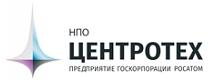 16
centrotech.ru
Требования, заявляемые в проекте ЕТИДК к испытательному оборудованию
Необходимо обратить особое внимание на соответствие требований, заявляемых в проекте ЕТИДК к испытательному оборудованию и обеспечению этим оборудованием лицензированных организаций, проводящих предварительные испытания и испытания на утверждение типа средства измерения.
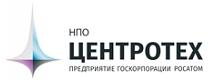 17
centrotech.ru
Требования, заявляемые в проекте ЕТИДК к испытательному оборудованию
Установки с качеством фотонного и бета- излучений, требуемом в П3.11.5.1.2 и П3.11.6.2.2  проекта ЕТИДК есть только в одной организации – ВНИИМе. 
П3.11.5.1.2 Метод испытаний: Необходимо использовать следующие качества излучений, установленные в ИСО 4037: N-15, N-20, N-30, N-40, N-60, N-80, N-100, N-150, N-200, N-300. S-Cs (137Cs), S-Co (60Co), R-C (4,4 МэВ), R-F (6,7 МэВ). – 14 точек. 
П3.11.6.2.2 Метод испытаний: Использовать следующие излучения, установленные в ИСО 6980: 147Pm (средняя энергия ≈ 0,06 МэВ); 204Tl или 85Kr (средняя энергия ≈ 0,2 МэВ); 
90Sr/90Y (средняя энергия ≈ 0,8 МэВ); 106Ru/106Rh (средняя энергия ≈ 1,2 МэВ). Источники только во ВНИИМе.  204Tl и 90Sr/90Y есть всегда, 147Pm – изредка, а 106Ru/106Rh – ?. П
П4.7.2	Облучения: Испытания проводят с нейтронами нескольких энергий:
тепловые нейтроны согласно стандарту ISO 8529-1;
моноэнергетические нейтроны с энергией 144 кэВ; 250 кэВ; 565 кэВ; 1,2 МэВ; 14,8 МэВ, как указано в таблице 2 в стандарте ISO 8529-1:2001;(ВНИИМ и ВНИИФТРИ не признают наличие этих источников. Других организаций нет!)
источник замедленных нейтронов от источника 252Cf, как описано в стандарте ISO 8529-1:2001;
излучение от нейтронных источников Pu-Be или 252Cf.кте ЕТИДК к испытательному оборудованию
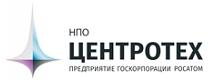 18
centrotech.ru
Требования, заявляемые в проекте ЕТИДК к испытательному оборудованию
Установок с качеством нейтронного излучения, указанных в П.4.7, в полном объеме нет на территории Российской Федерации
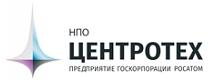 19
centrotech.ru
Таблица П4.3 – Серии облучений, необходимых для проведения испытаний,
 для определения собственных свойств дозиметрической системы
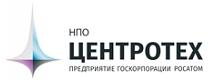 20
centrotech.ru
Требования, заявляемые в проекте ЕТИДК к испытательному оборудованию
В таблице П4.4 представлены обязательные серии облучений в зависимости от заявленного диапазона энергий дозиметрической системы 
Таблица П4.4 – Обязательная серия облучения в зависимости от заявленного диапазона энергий дозиметрической системы
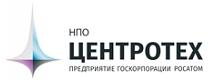 21
centrotech.ru
Требования, заявляемые в МУ 2.6.5.026-2016 к диапазону доз ИИ
Приложение 3 (справочное). Методы дозиметрического контроля внешнего облучения 
Текущий контроль: Нр(10) – 0,1 мЗв – 500 мЗв; Нр(0,07) – 2 мЗв – 5  Зв; Нр(3) – 0,1 мЗв – 1500 мЗв.
Оперативный контроль: Нр(10) – 0,1 мЗв – 200 мЗв; Нр(0,07) – 2 мЗв – 5  Зв; Нр(3) – 0,1 мЗв – 1500 мЗв.
Аварийный контроль: : Нр(10) – 10 мЗв – 5000 мЗв; Нр(0,07) – 1 Зв – 5  Зв; Нр(3) – 0,05 Зв – 10 Зв.
Минимальное значение диапазонов измерения (определения) Dp(10) и K должно быть 0,05 Гр, а в полях смешанного фотонного и нейтронного излучения при  раздельном измерении (определении) компонентов – 0,02 Гр. Максимальные значения диапазонов  Dp(10)  и K должны составлять 50 Гр и 50 Гр соответственно, учитывая возможность локальных переоблучений.

На данный момент нет источников и установок для проведения испытаний и проведений поверок максимальных значений диапазонов
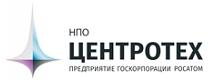 22
centrotech.ru
Выводы
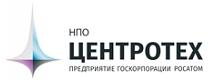 23
centrotech.ru
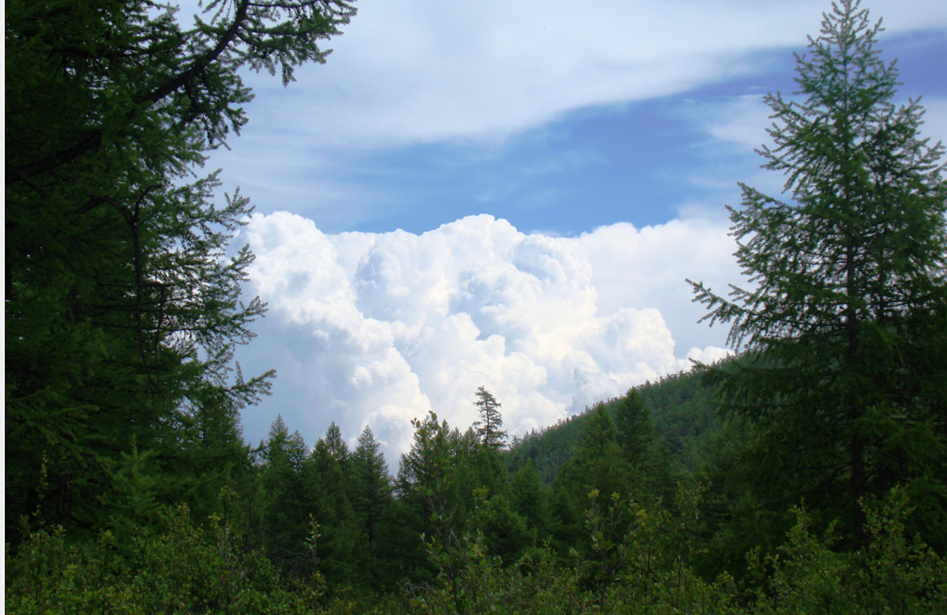 )
Благодарю за внимание!
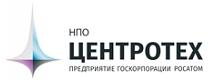 24
centrotech.ru